Привет, друг! 
В ювелирном магазине украдено очень ценное старинное кольцо. Полицейские зашли в тупик при расследовании. И руководством полиции было принято решение нанять опытных частных детективов, чтобы они раскрыли дело. 
Одни из них – вы! Поможете?
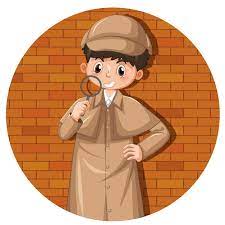 Правила игры:
 1. Пройди квест и выполни задания. 
2. За каждое выполненное задание дается слово-направление.
 3. Собери все слова-направления и получи ответ.
 4. Впиши слова-направления и разгадку в таблицу на  парте.
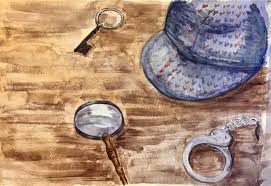 Веб-квест по математике
«Повторение пройденного материала
темы «Умножение и деление чисел
От 1 до 100»
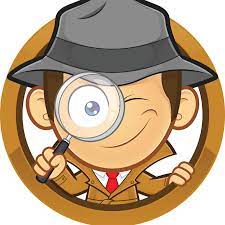 3х4=12
СТАРТ
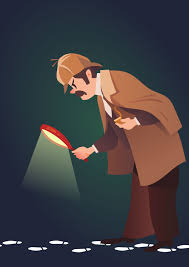 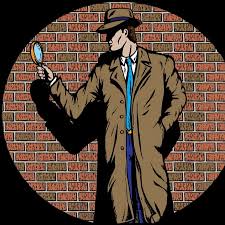 финиш
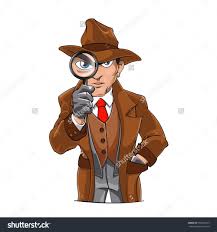 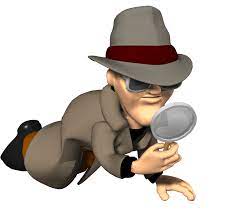 ИЩИТЕ
у
КОЛЬЦО
ПРОДАВЦА 
МАГАЗИНА
Ребята! 
Благодарим вас за помощь!
Вы все хорошо поработали!
Оцените себя, как вы 
поработали на уроке.
Перед вами кружочки:
Зеленый- я доволен своей работой.
Желтый – на уроке я работал неплохо.
Красный – на уроке мне было трудно.